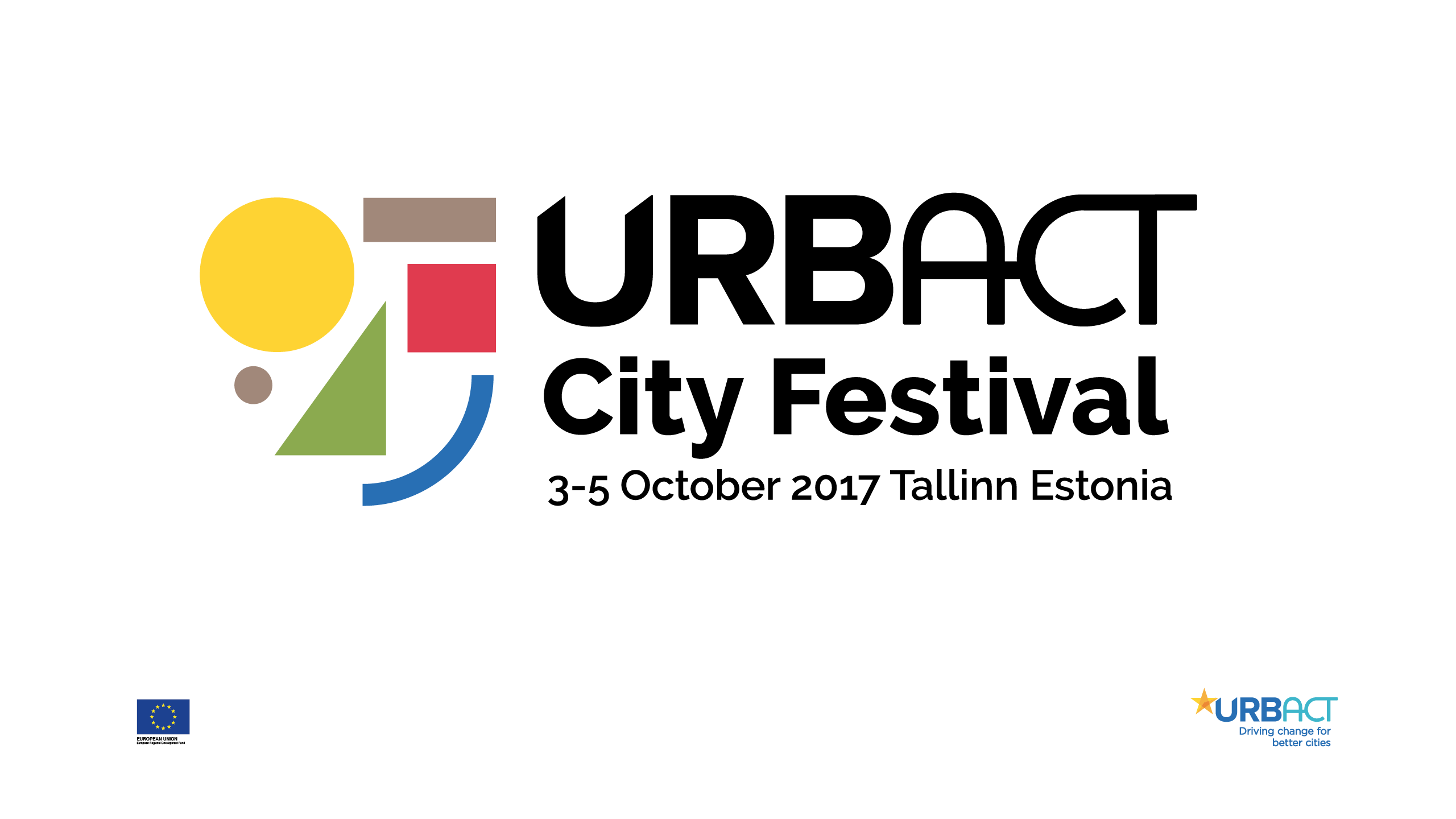 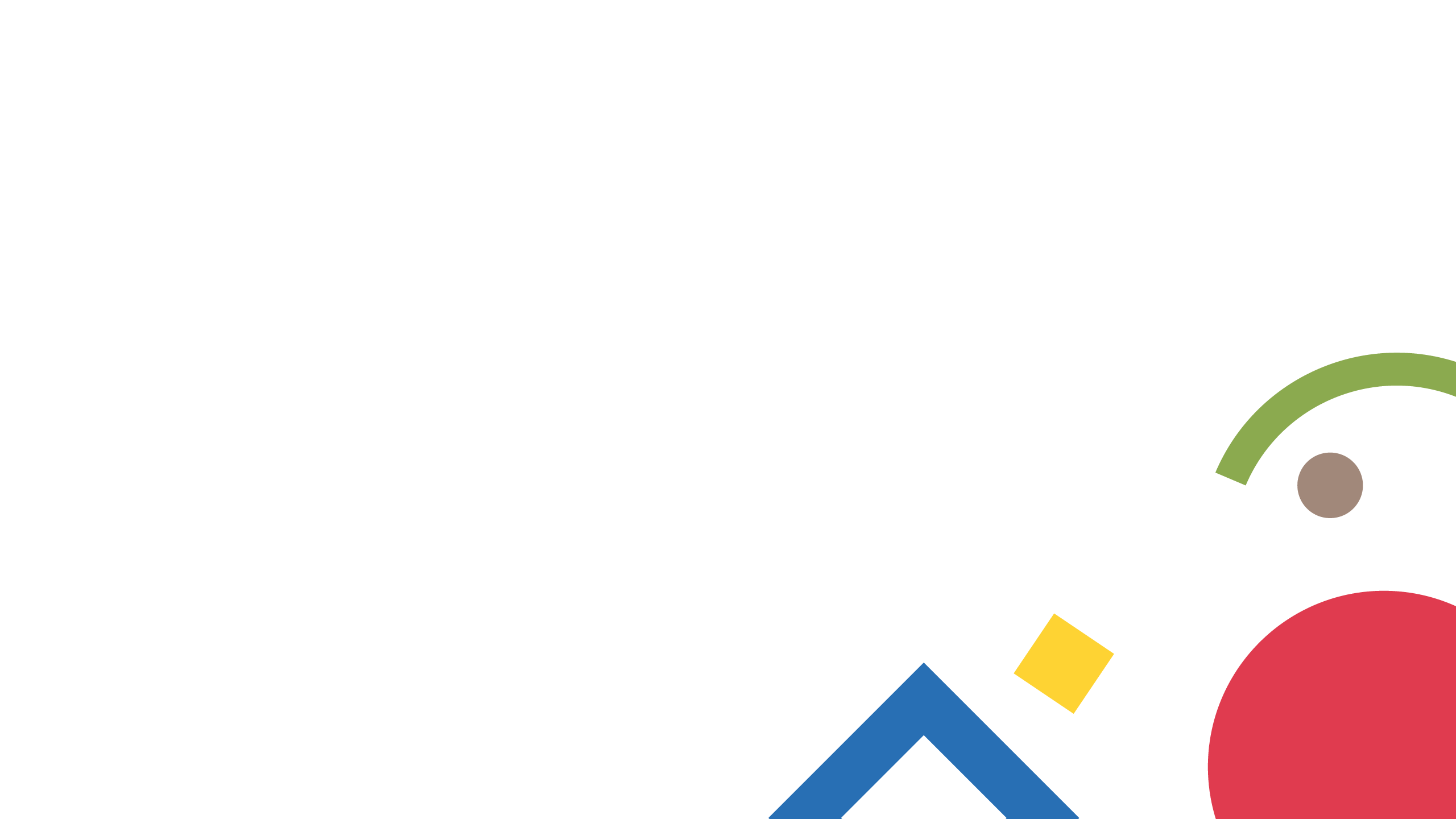 CITY TAX MANAGEMENT SYSTEMGENOA - ITALY
Genoa, North West of Italy, 595.000 inhabitants
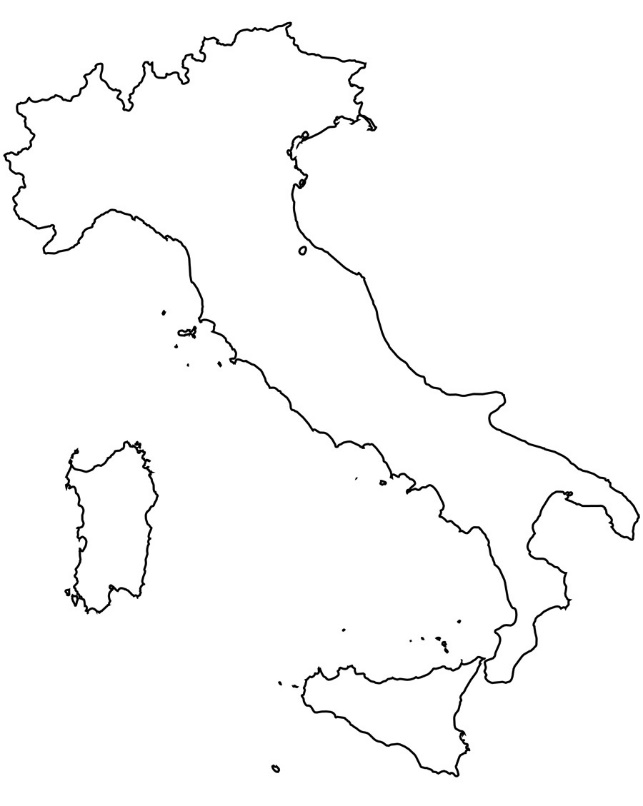 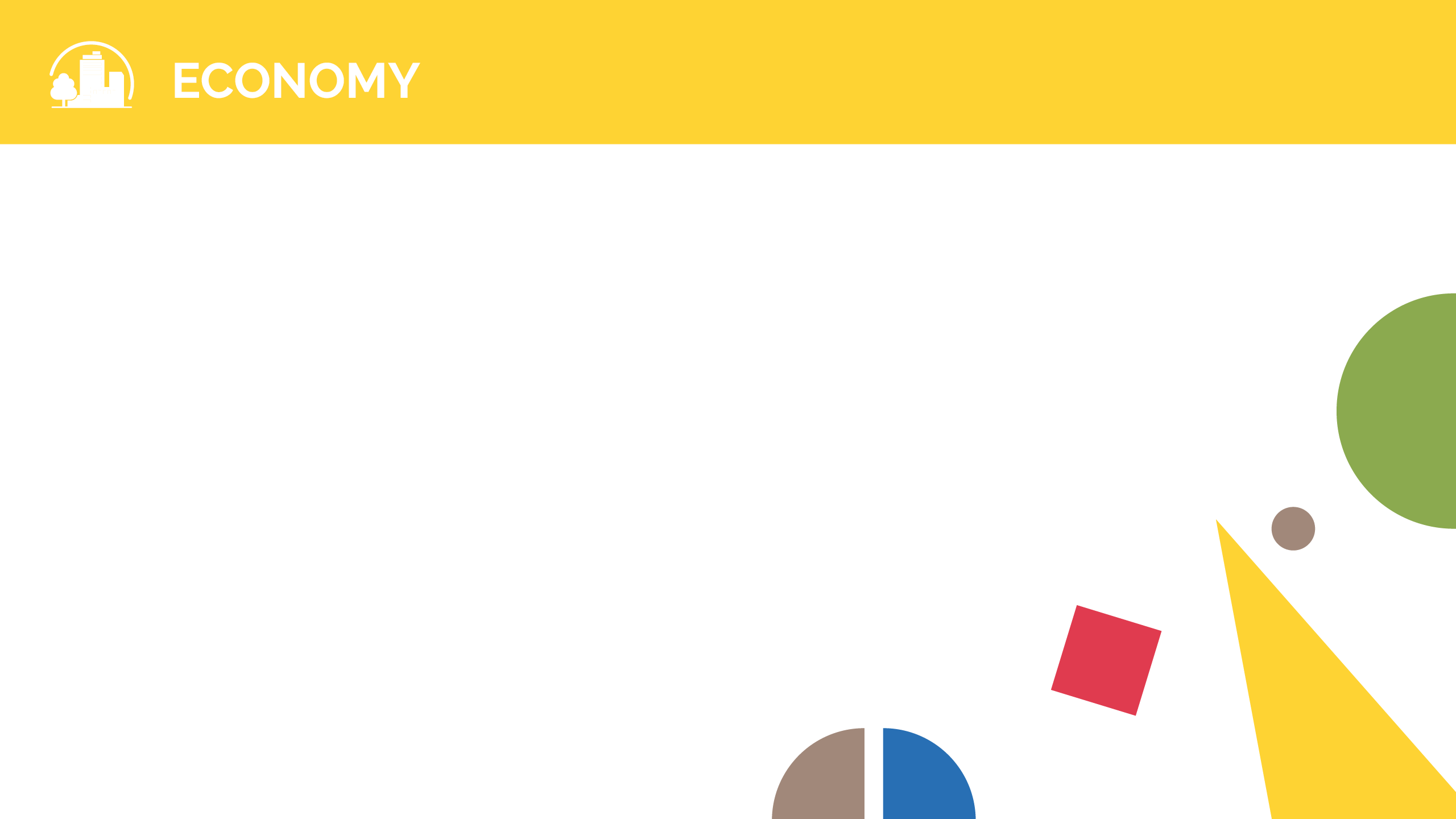 Raffaella Cecconi
City Marketing, Tourism and International Affairs Department  - Municipality of Genoa
Communication and Digital Strategies Staff
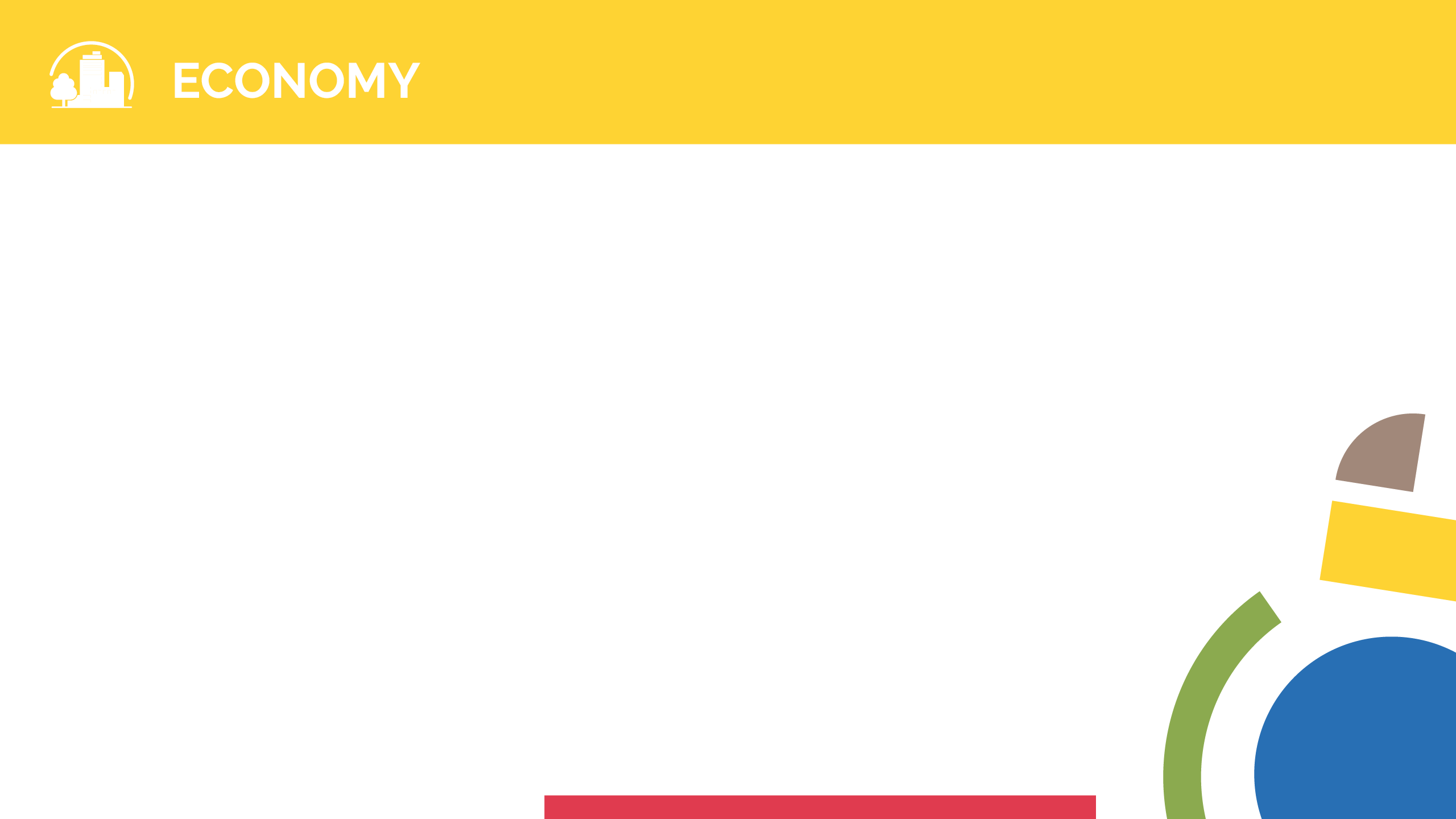 CITY TAX MANAGEMENT SYSTEM
What it is?

The City Tax Management System is a governance method which defines and implements the partecipated strategies and actions to promote the city using the resources of the Tax. 

It is based on an agreement between the City Hall and the Chamber of Commerce, on behalf of the world of tourism 

It was created to involve local business into tourism promotion strategies, and to lower conflicts connected to the Tax adoption itself
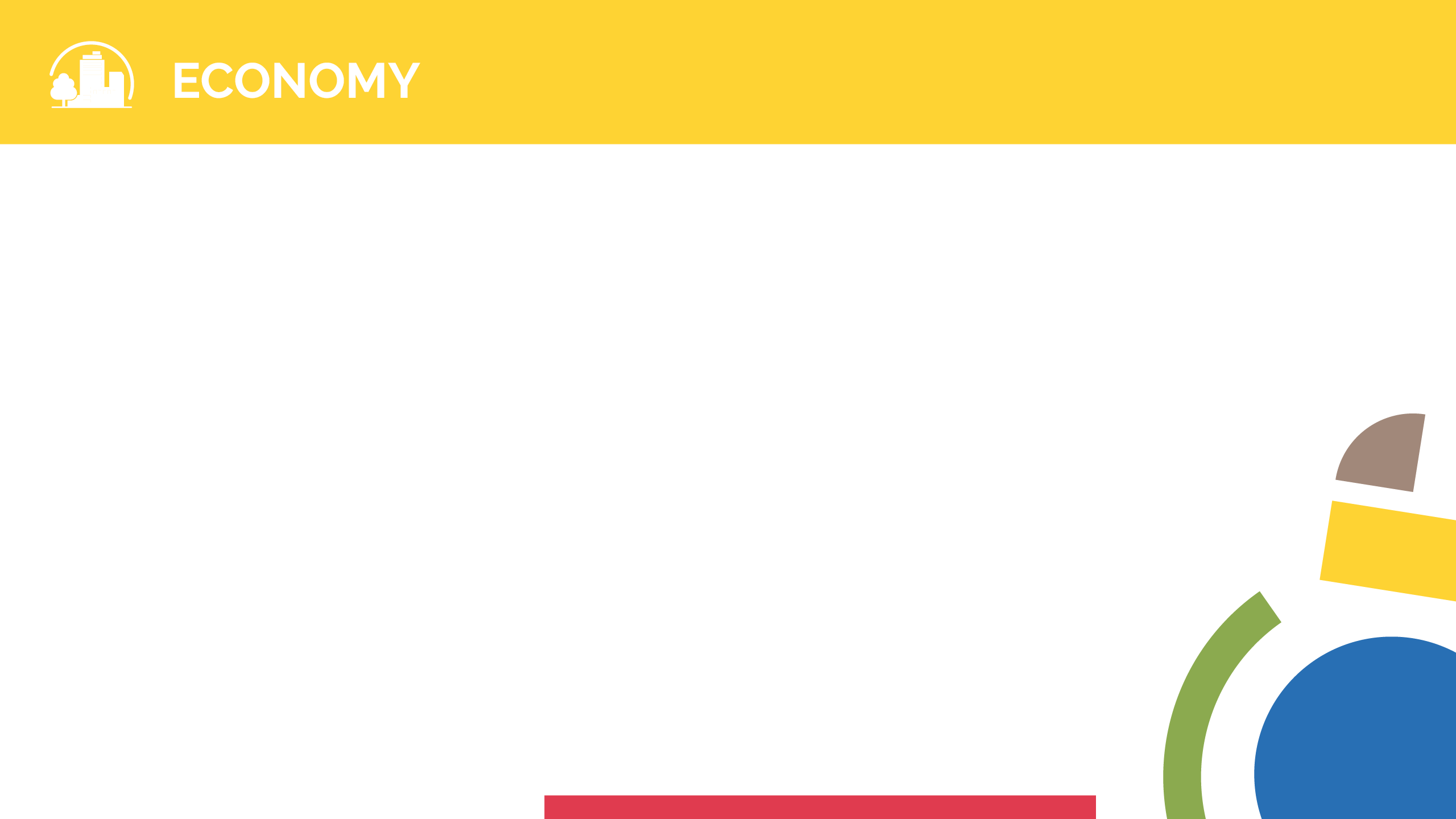 CITY TAX MANAGEMENT SYSTEM
How does it work?

The City Tax Working Group is composed by representatives of the Municipality, the Chamber of Commerce, Hotel Owners, Tourism Stakeholders

It develops the Guidelines and provides the Marketing and Communication Plan, to be implemented by the Municipality

Financed activities -  Communication: digital and web marketing, social media, press office - Marketing: workshops and international meetings, Fam Trips - Hospitality: Information Offices management
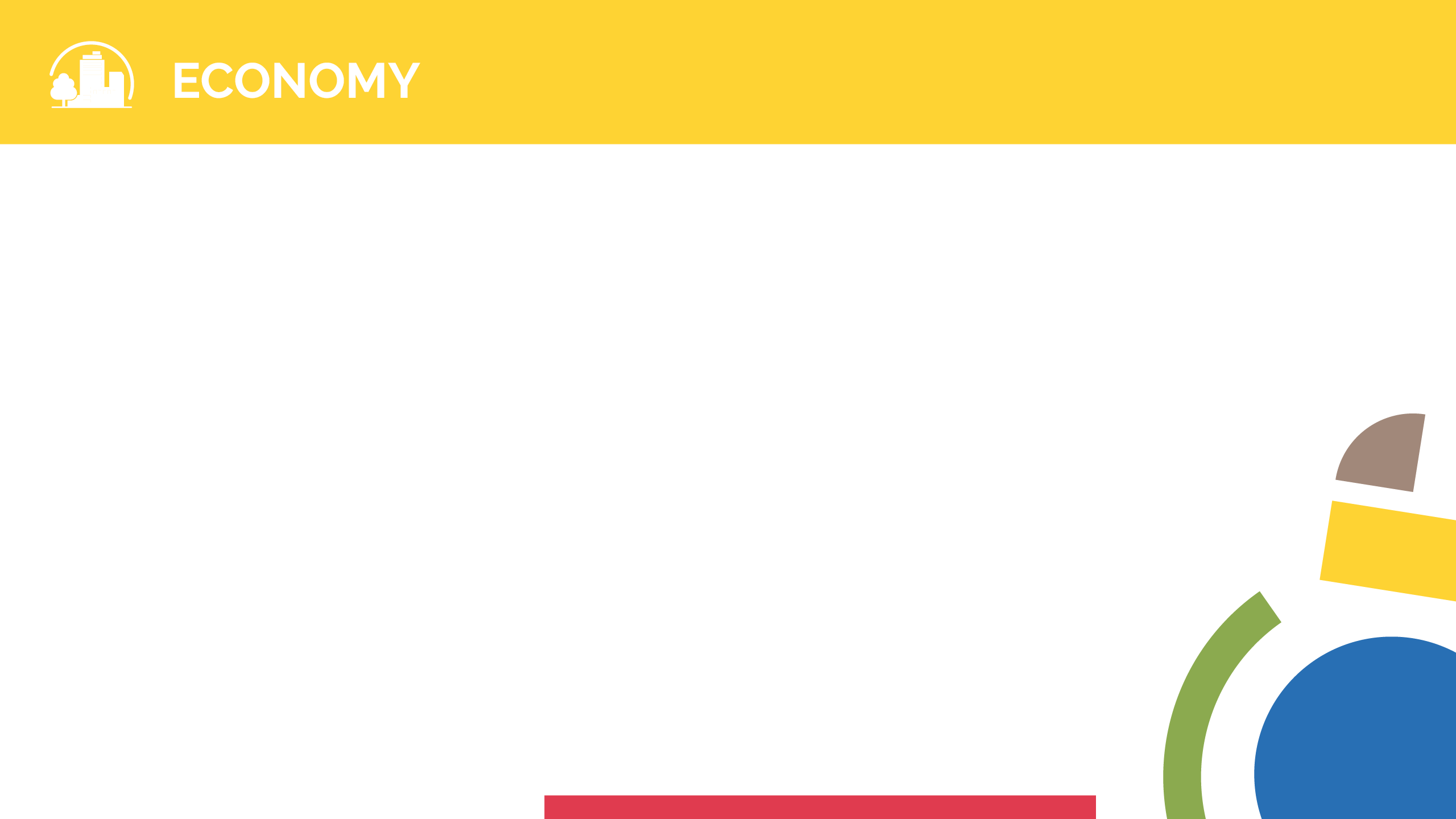 CITY TAX MANAGEMENT SYSTEM
Problems to be overcome
Lack of trust in the Municipality effectiveness by Hotel ownersand local business

A city positioning to be redefined and shared with citizens and business

Communication and Marketing strategies to be updated

Worry about the influence of sharing economy players
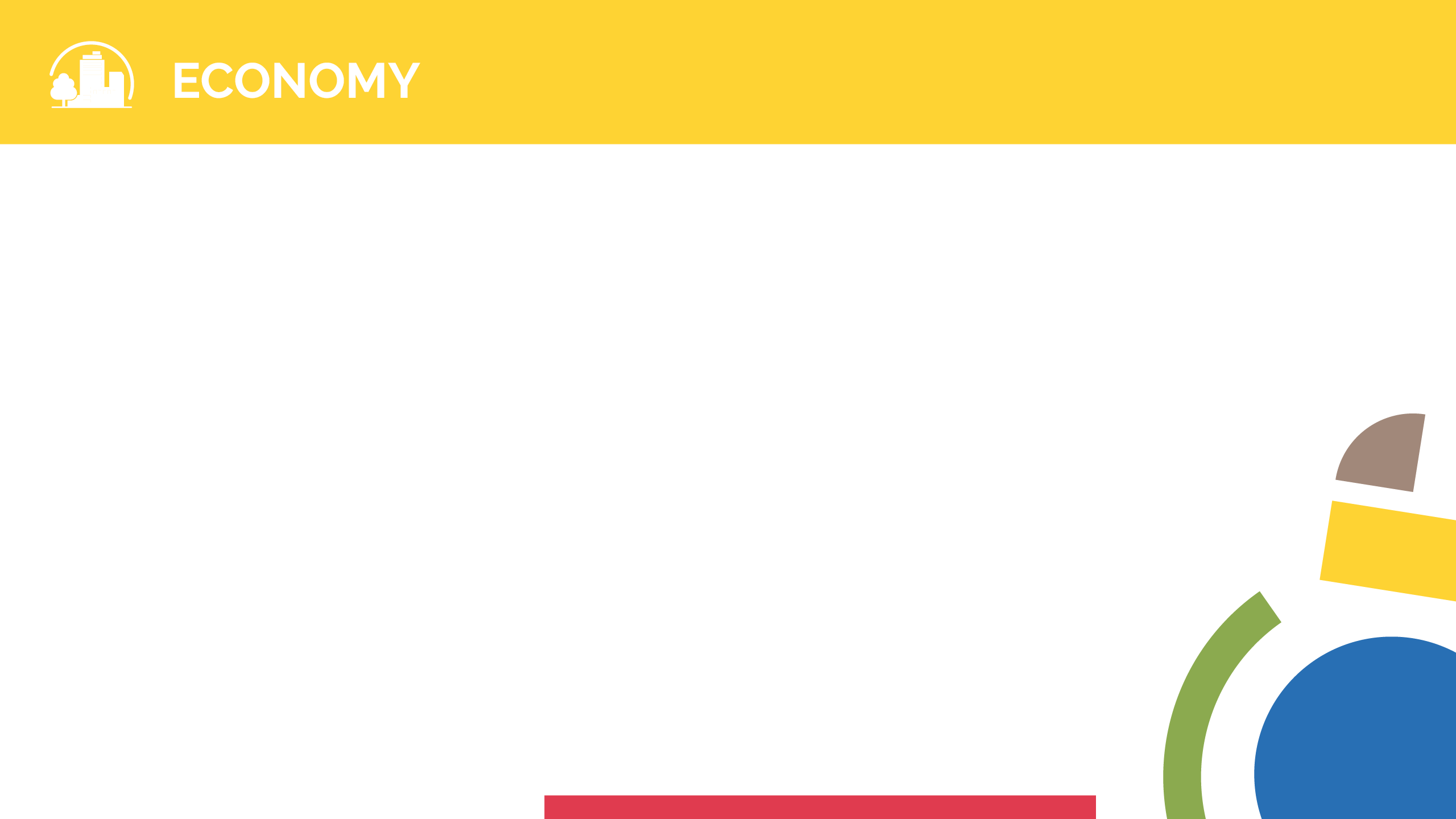 CITY TAX MANAGEMENT SYSTEM
Lessons learnt

City Tax Management System is based on collaborative planning, and allows a co-creating method

A real public-private partnership guarantees a better use of the resources and effectively strengthens the local economy

The use of an integrated approach supports the growth of a sustainable tourism
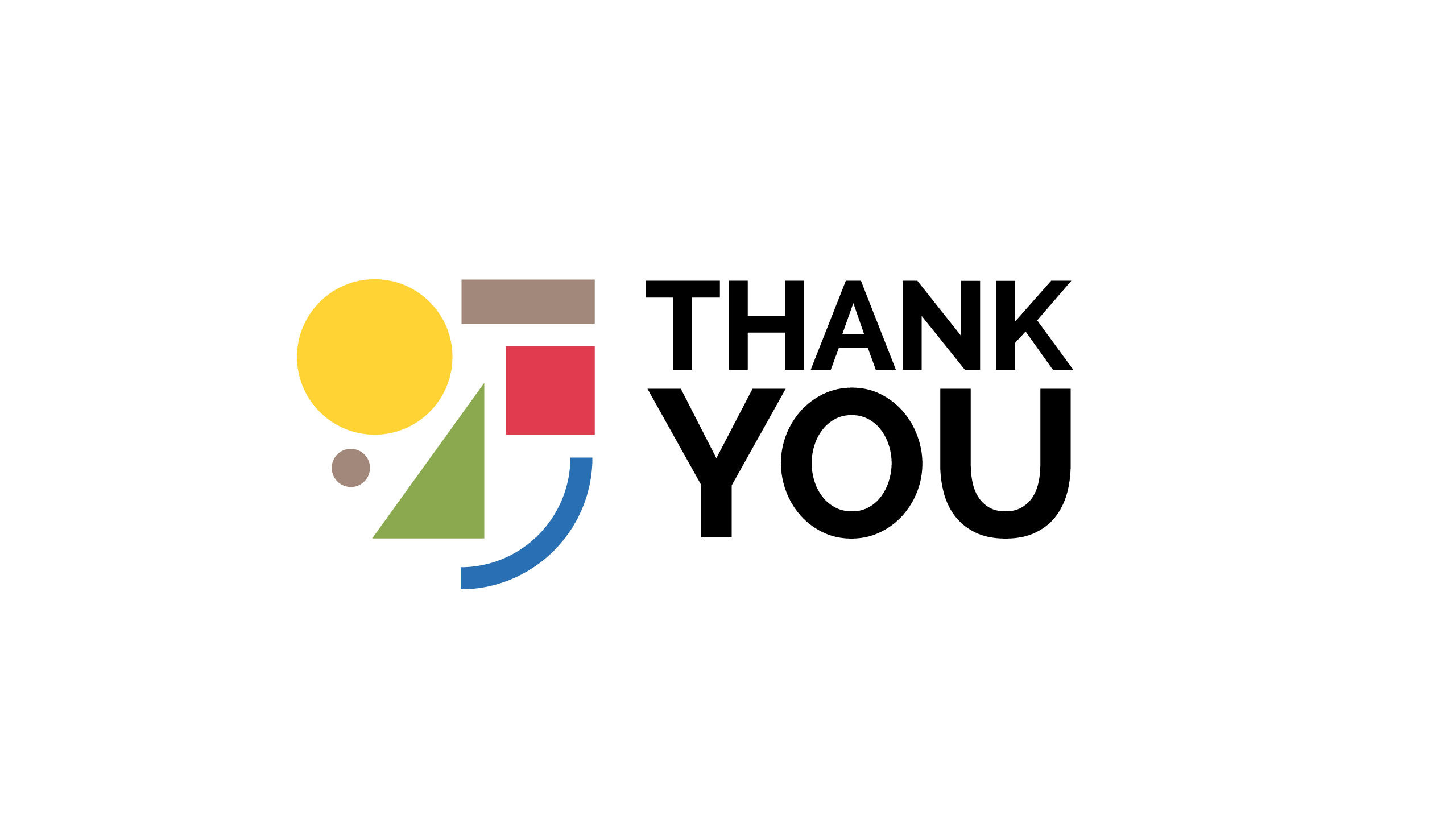